Урок-путешествие
Презентацию подготовила Цикина Е.В., учитель МОУ СОШ №4 г. Шатуры
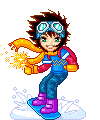 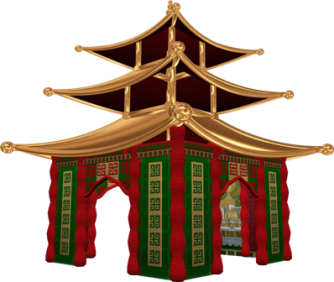 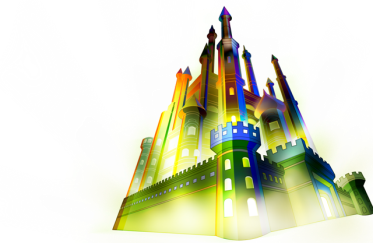 Страна знаний
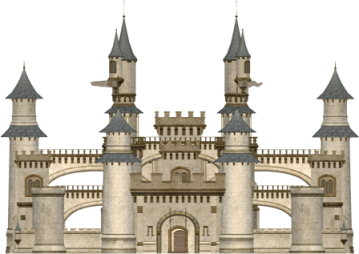 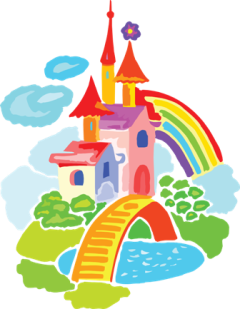 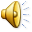 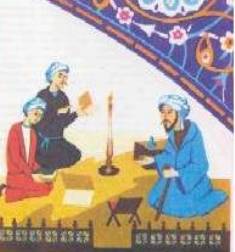 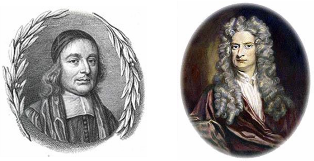 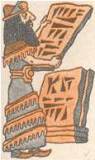 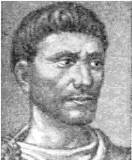 Истоки понятия степени находятся в глубокой древности, дошедшие до нас глиняные плитки древних вавилонян содержат записи таблиц квадратов, кубов и их обратных значений.
В XIV веке французский епископ города Лизье в Нормандии Николь Орем ввел символические обозначения степени с дробным показателем
Долгое время понятие степени относили к неизвестным. В III веке Диофант стал применять сокращенное обозначение неизвестного и его степени.
Степенью с нулевым показателем первым стал пользоваться самаркандский ученый аль Коши в начале XV веке.
Завершили введение современного изображения степени англичане Джон Валлис и Исаак Ньютон в XVII веке.
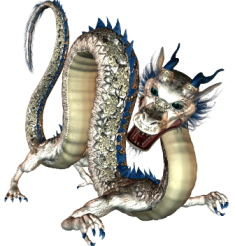 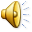 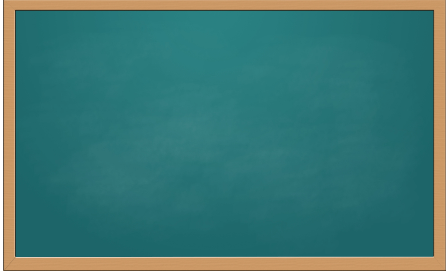 Повторение темы
,,
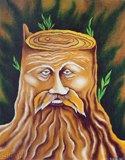 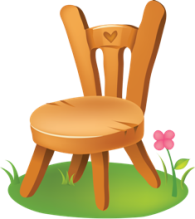 е
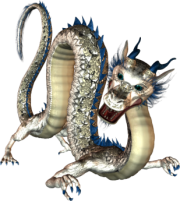 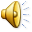 anam=an+m
an:am=an-m,a0
(an)m=anm
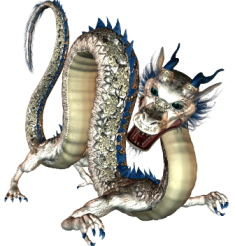 (ab)n=anbn
a0=1,a0
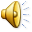 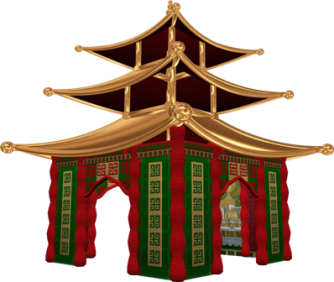 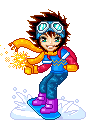 Страна знаний
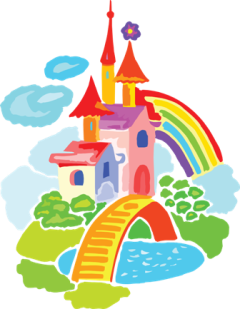 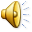 а5а10=
с19:с11=
х4х8:х3=
(а2)5=
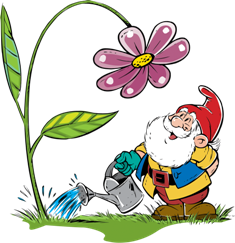 а15
у24
х9
а10
а7
с8
8х3
(а2)5:а3=
(2х)3=
((у2)3)4=
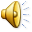 Страна знаний
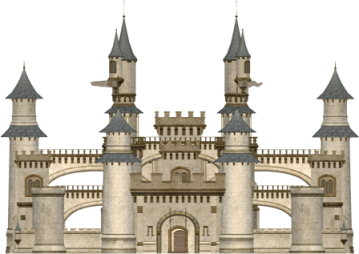 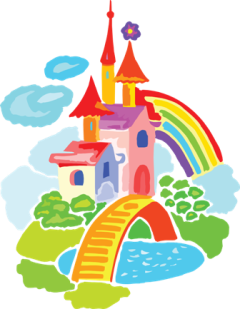 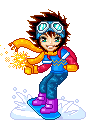 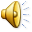 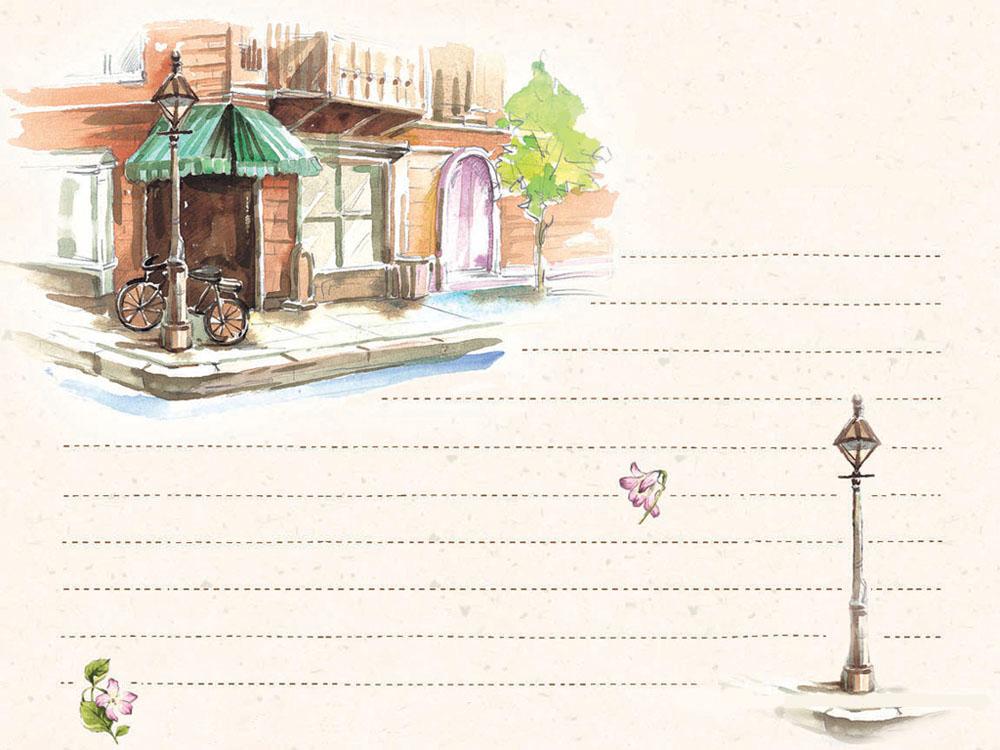 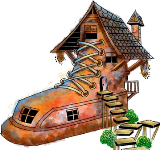 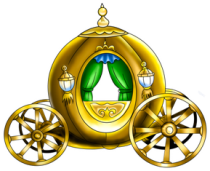 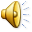 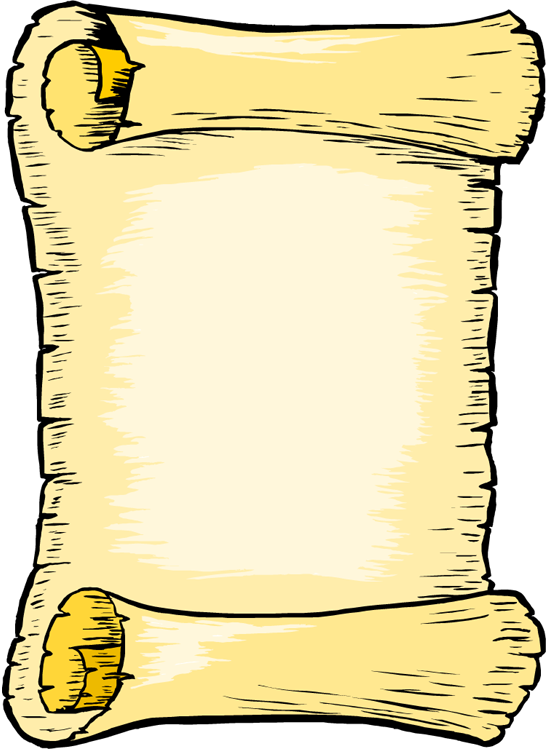 Запишите степени х, х2, х3, х4, х5, х6, х7, х8, х9 в пустые клетки квадрата так, чтобы произведение их равнялось х15
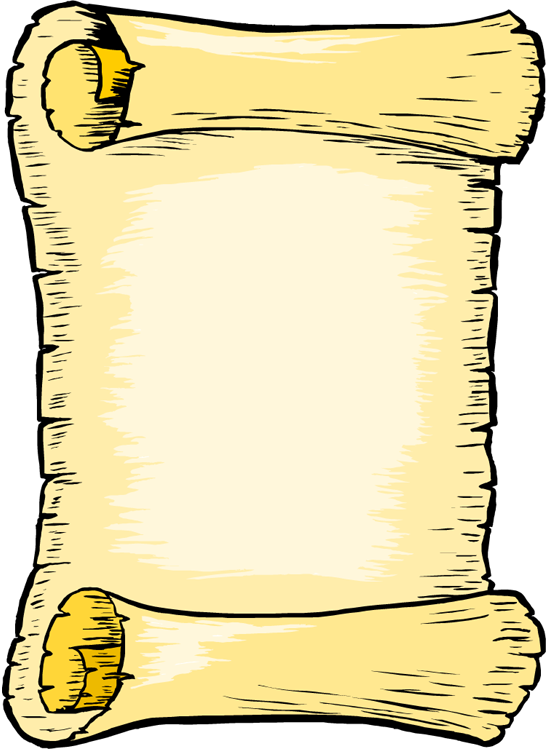 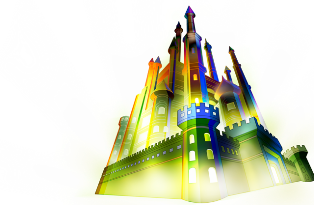 Страна знаний
х5
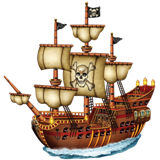 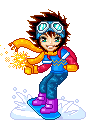 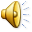 Страна знаний
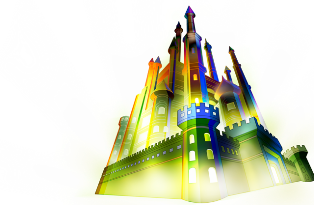 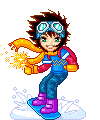 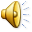 Одночлен
5а2х
2b3
-3bс2
-3а7
ху2
16,5
ОДНОЧЛЕНЫ
ЗАДАНИЕ №1
Стандартный вид одночлена
Выражение, представленное в виде произведения  числового множителя, стоящего на первом месте и степеней различных переменных является одночленом стандартного вида.
5а2х
ЗАДАНИЕ №2
коэффициент
Коэффициент одночлена
5а2х
Коэффициент одночлена - это  числовой множитель одночлена, записанного в стандартном виде
ЗАДАНИЕ №3
д/з  п21, №458, 459, П №466
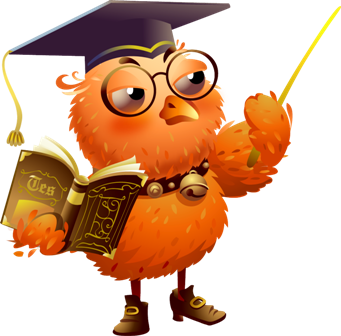 спасибо
за 
внимание